Рекомендации для родителей в развитии социально-коммуникативных навыков у      детей старшего дошкольного возраста
Подготовила воспитатель старшей логопедической  группы: Гутник Л. А.
МАДОУ д/с №9 «Радуга», 
группа № 12
г. Белореченск
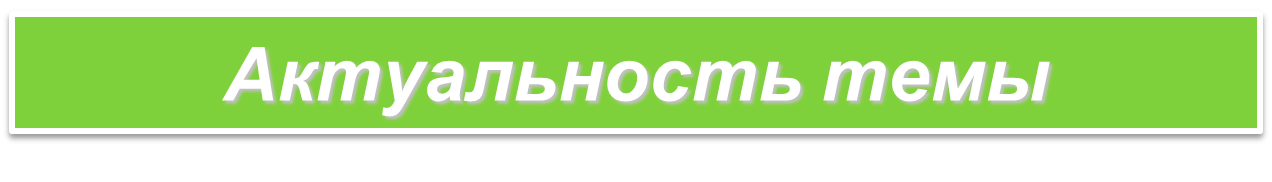 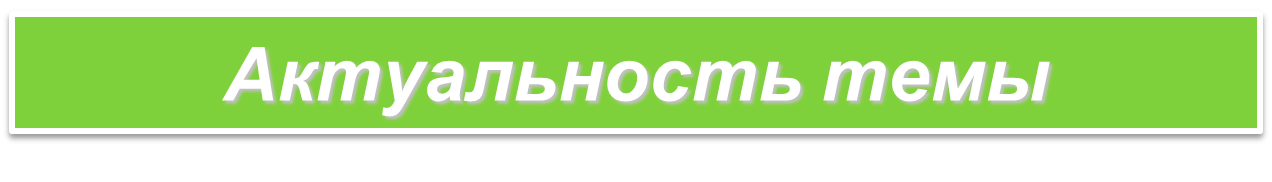 Актуальность данной темы обусловлена тем, что число дошкольников, испытывающих трудности в общении.
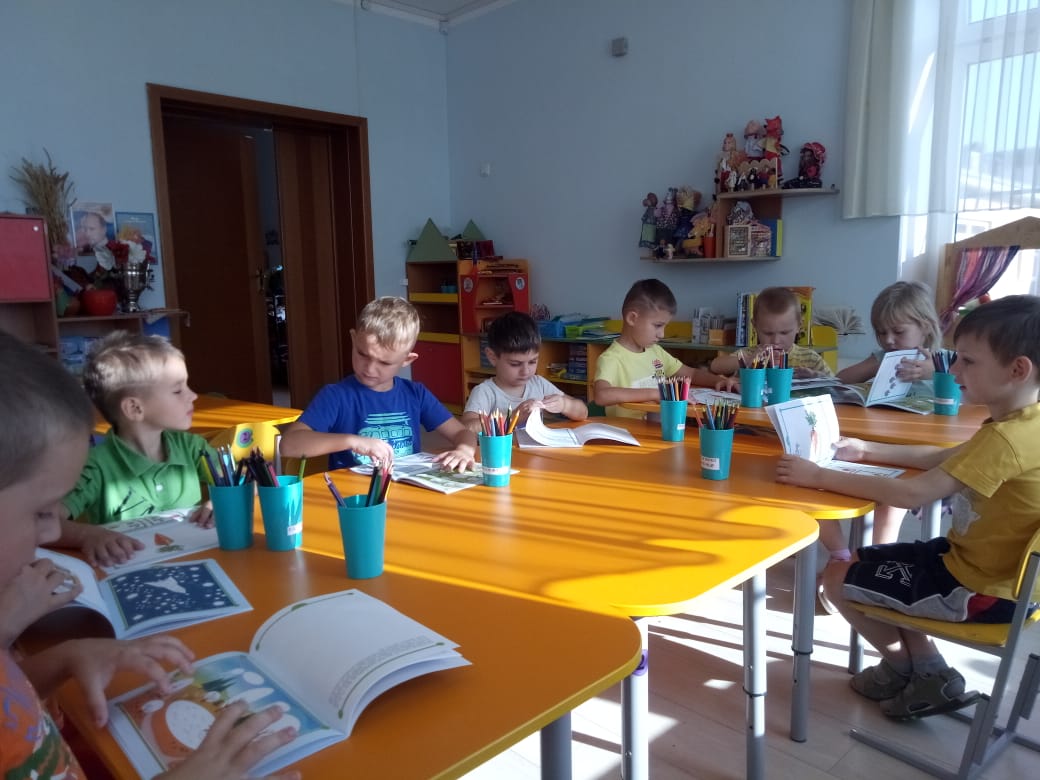 Цель
Развитие социально-коммуникативных навыков у детей старшего дошкольного возраста через игровую деятельность в условиях реализации ФГОС ДО
Задачи
Создать условия для развития у детей культурно-личностных отношений в процессе взаимодействия со сверстниками
Способствовать развитию  коммуникативных навыков общения 
      через речевые  ситуации, игры,  
      упражнения
3.  Воспитывать уважение к себе и чувству 
     собственного достоинства сверстниками,     
     взрослыми и родителями  (законными  
     представителями), учитывать их мнения,    
     желания, взгляды
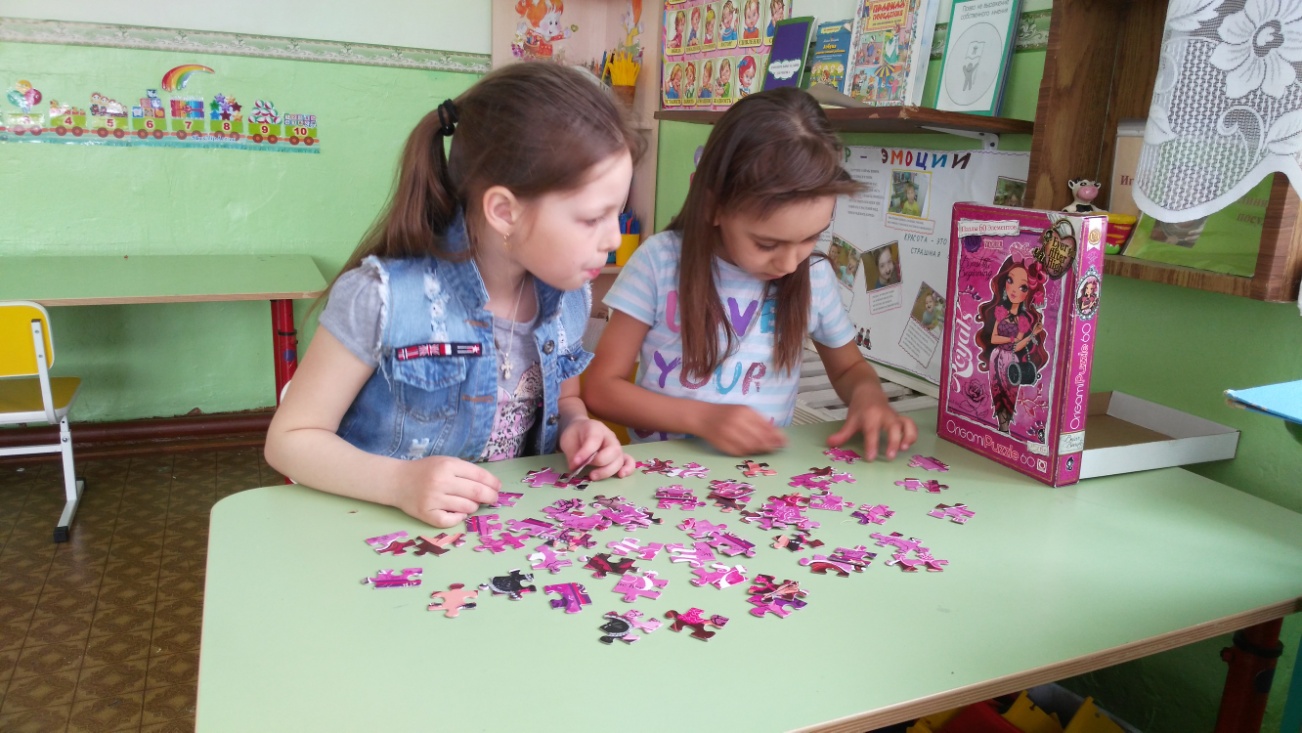 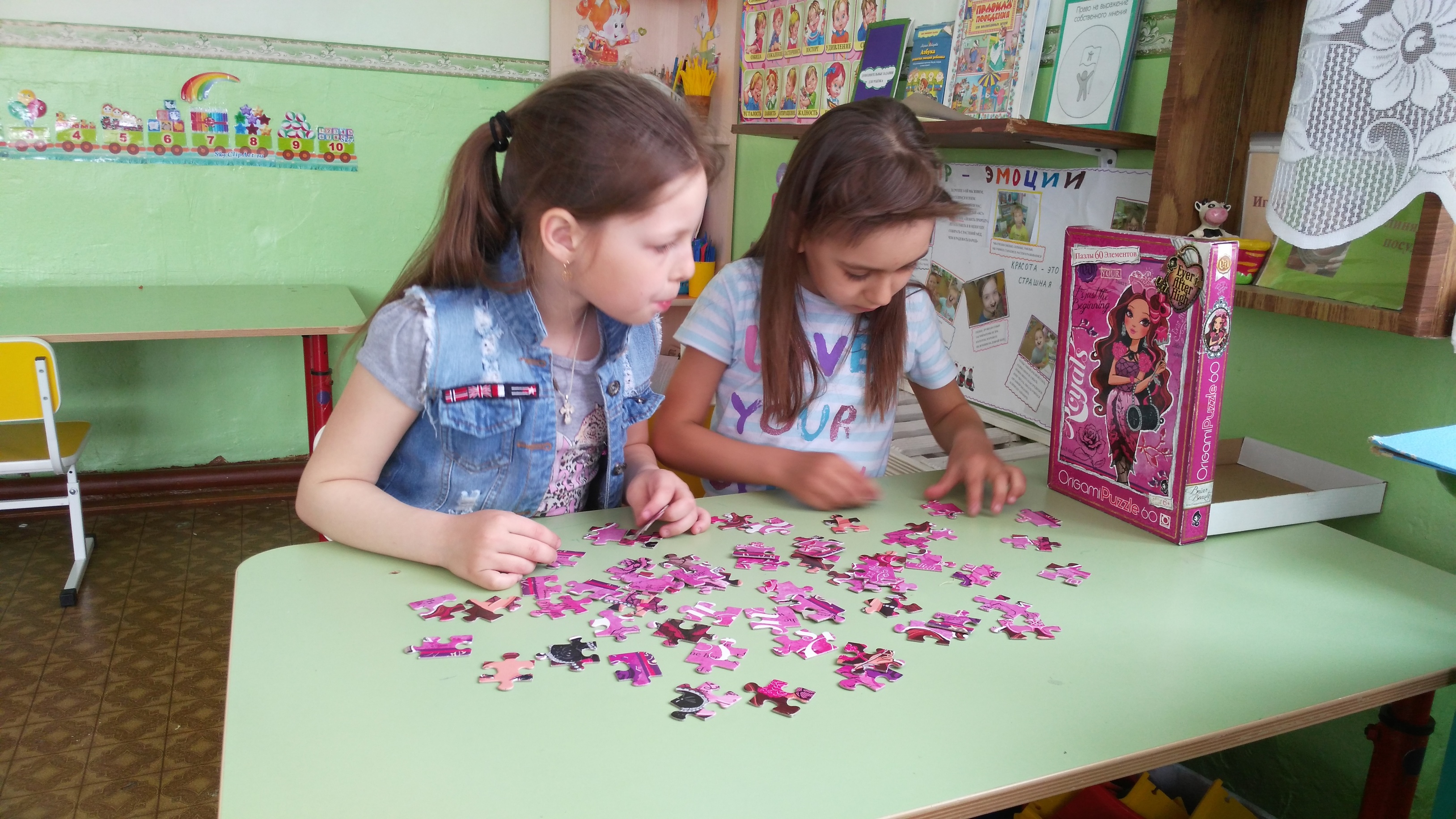 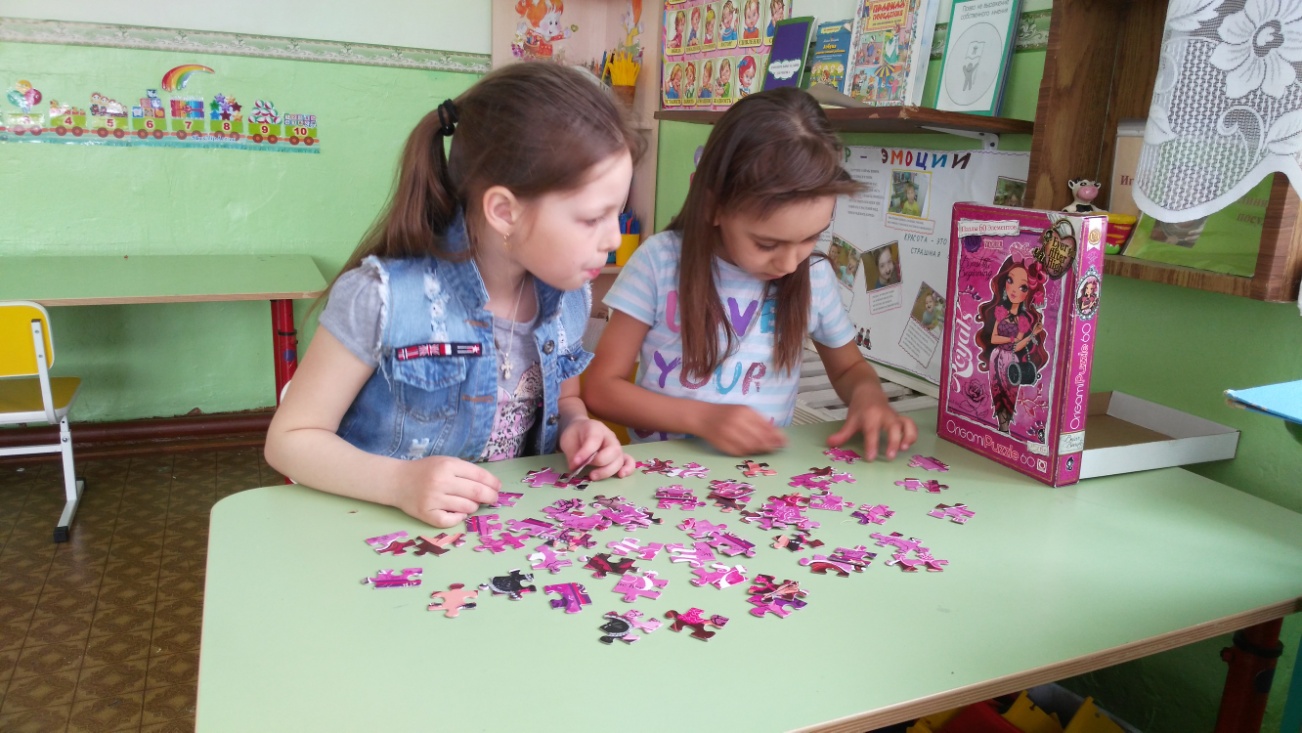 Социально-коммуникативные  
                             навыки
Социально - коммуникативные навыки – это   
     способность   человека общаться, то есть 
      взаимодействовать  с другими людьми.
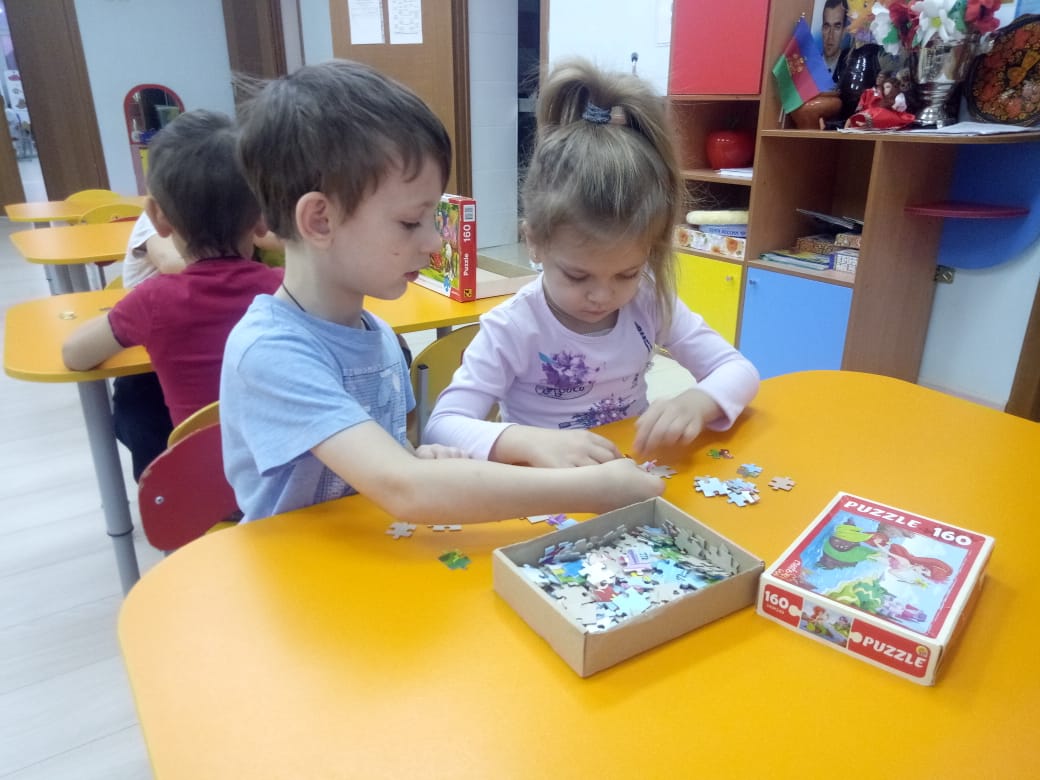 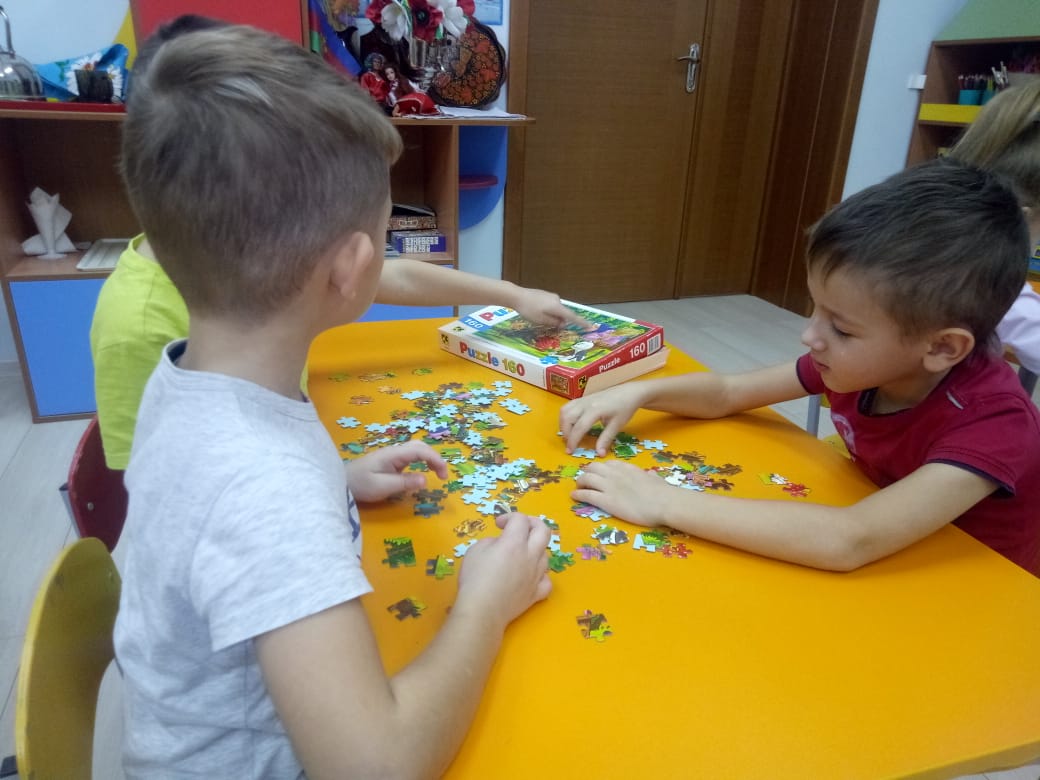 Формирование социально-коммуникативных навыков есть процесс, связанный с отработкой языковых навыков, речевых умений, форм специально усвоенного поведения, который включает в себя следующие компоненты:
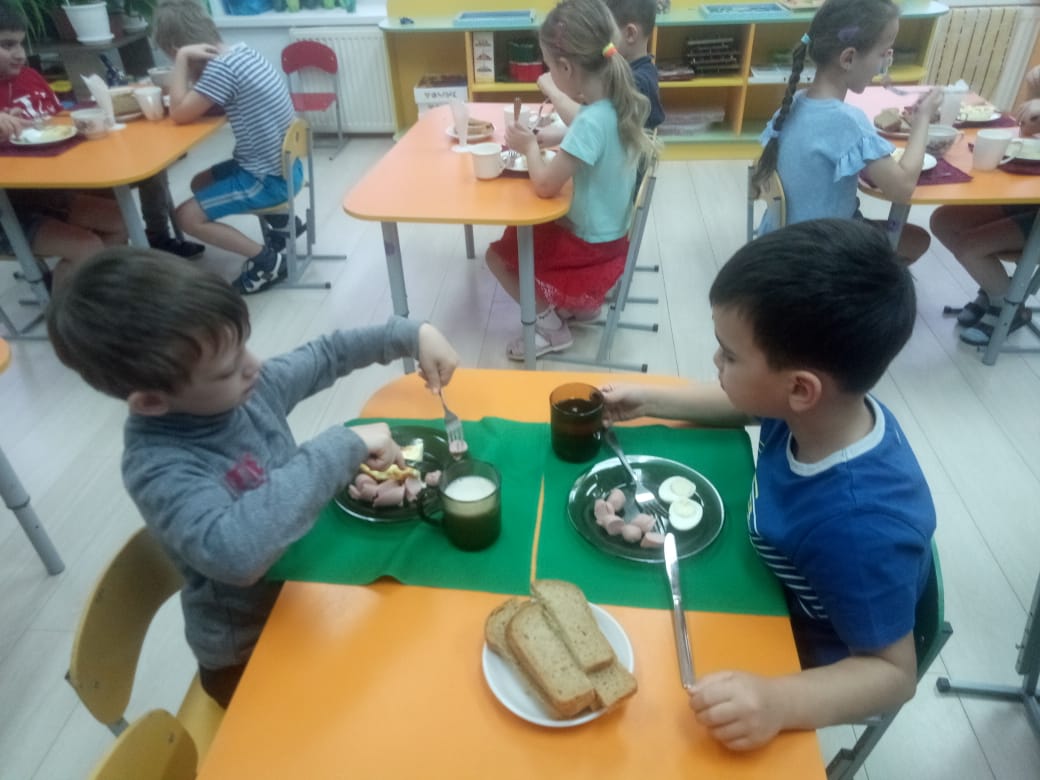 Диалоговые, коммуникативные навыки:
Социальные навыки:
Сюжетно – ролевые игры
Сюжетно-ролевая игра: «Больница»
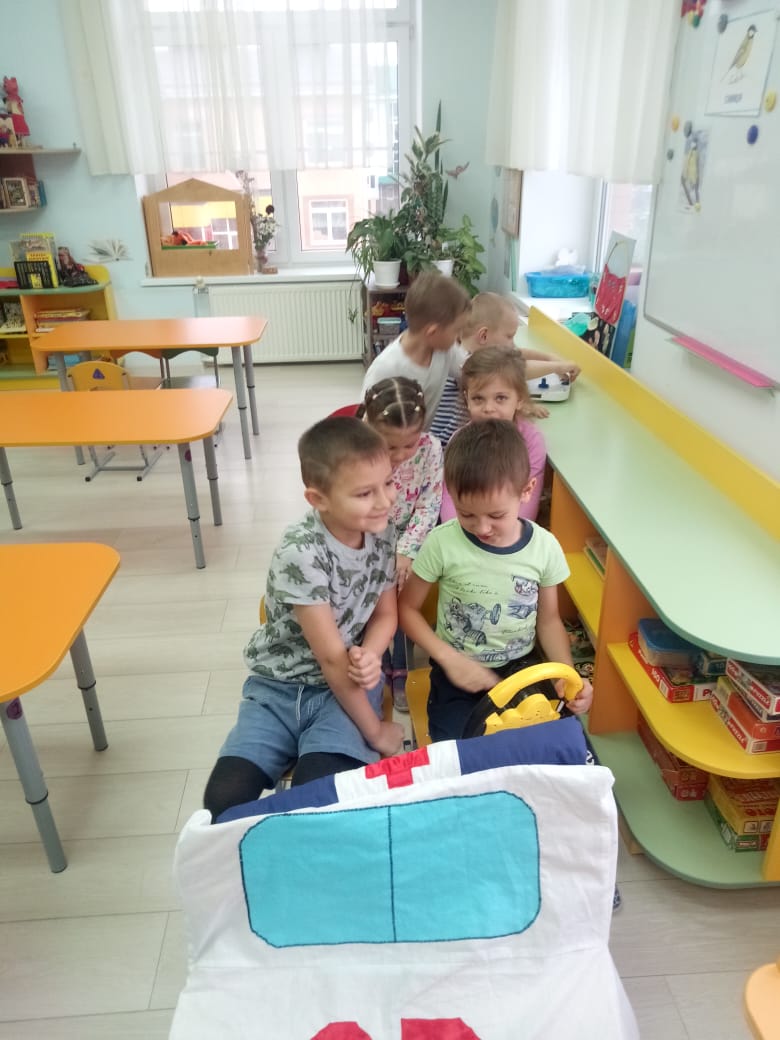 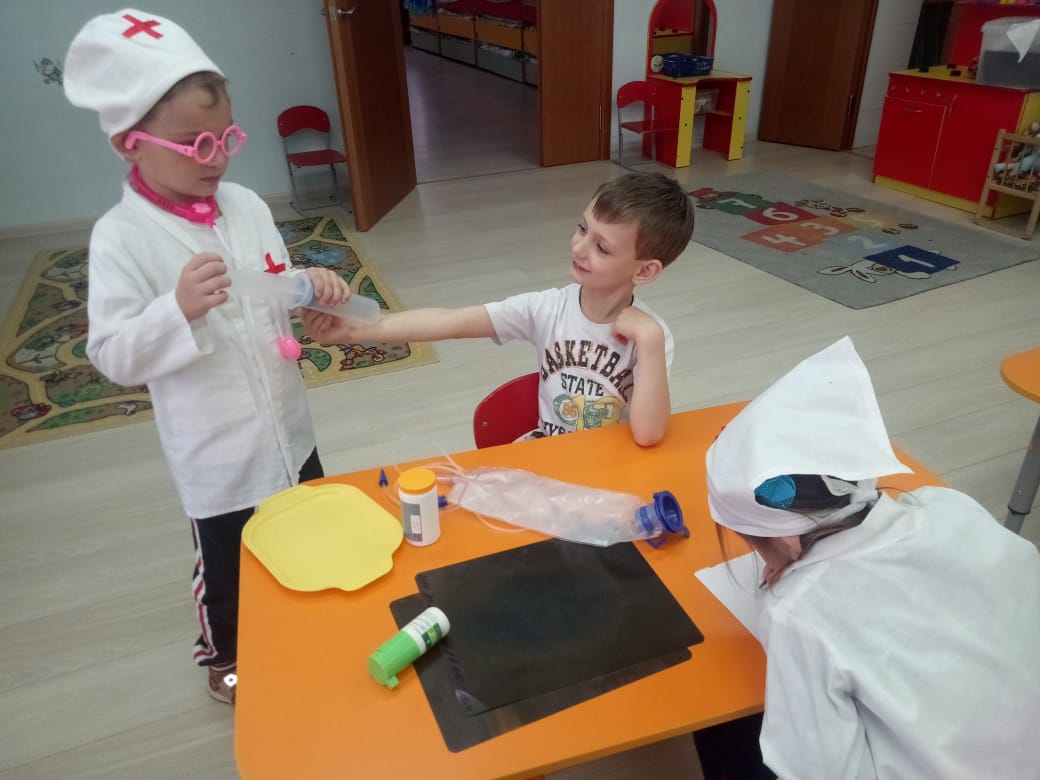 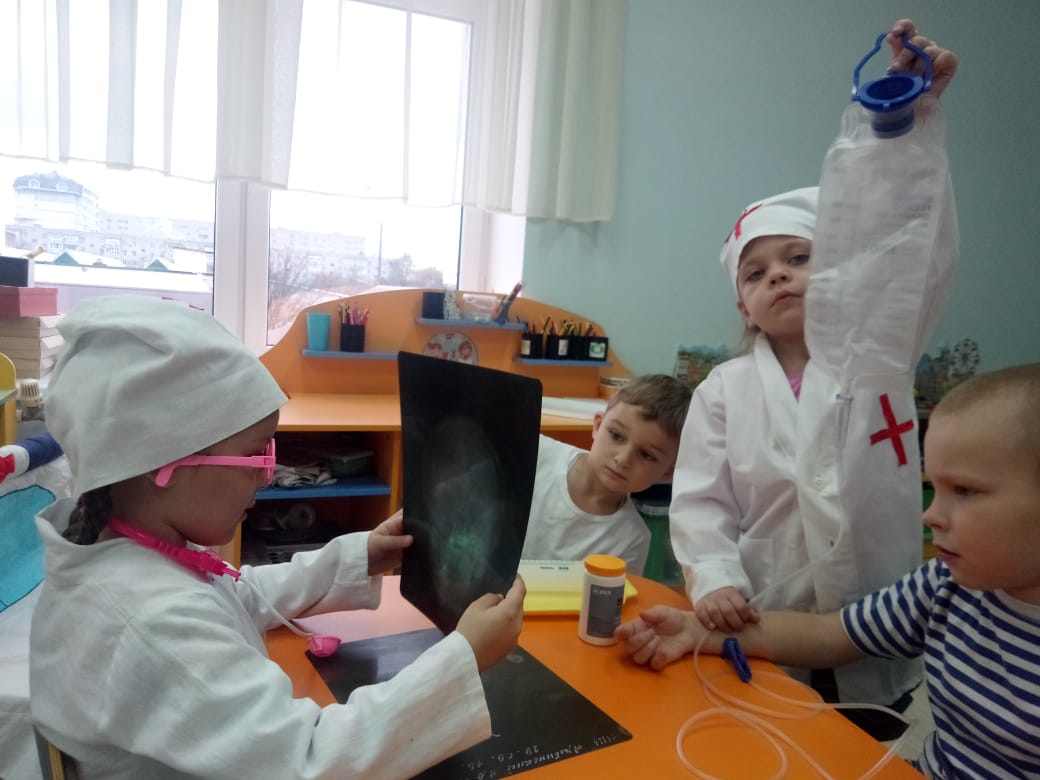 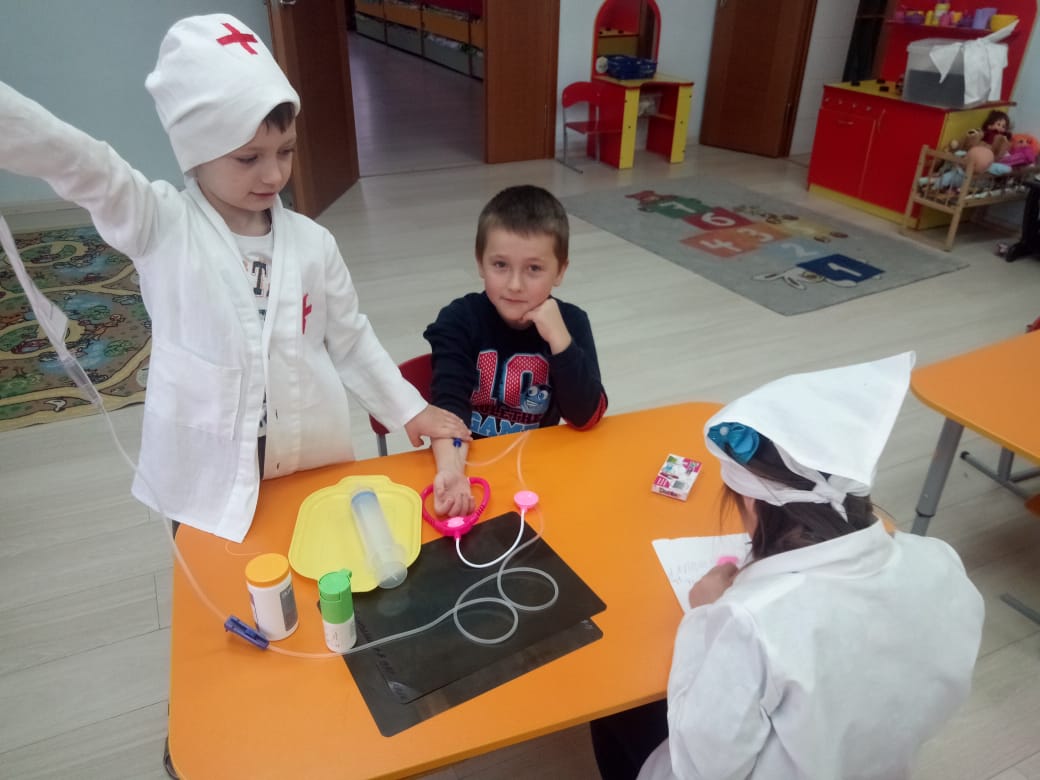 Театрализованные игры
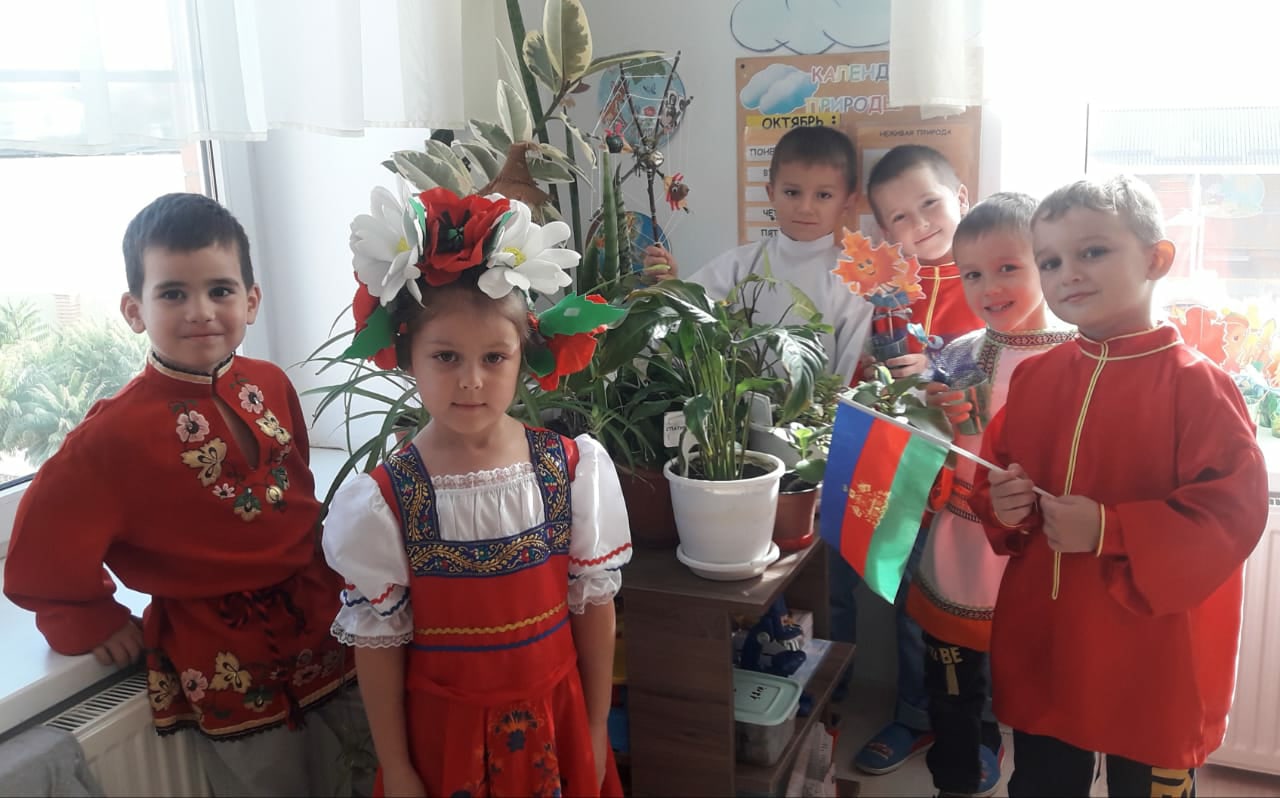 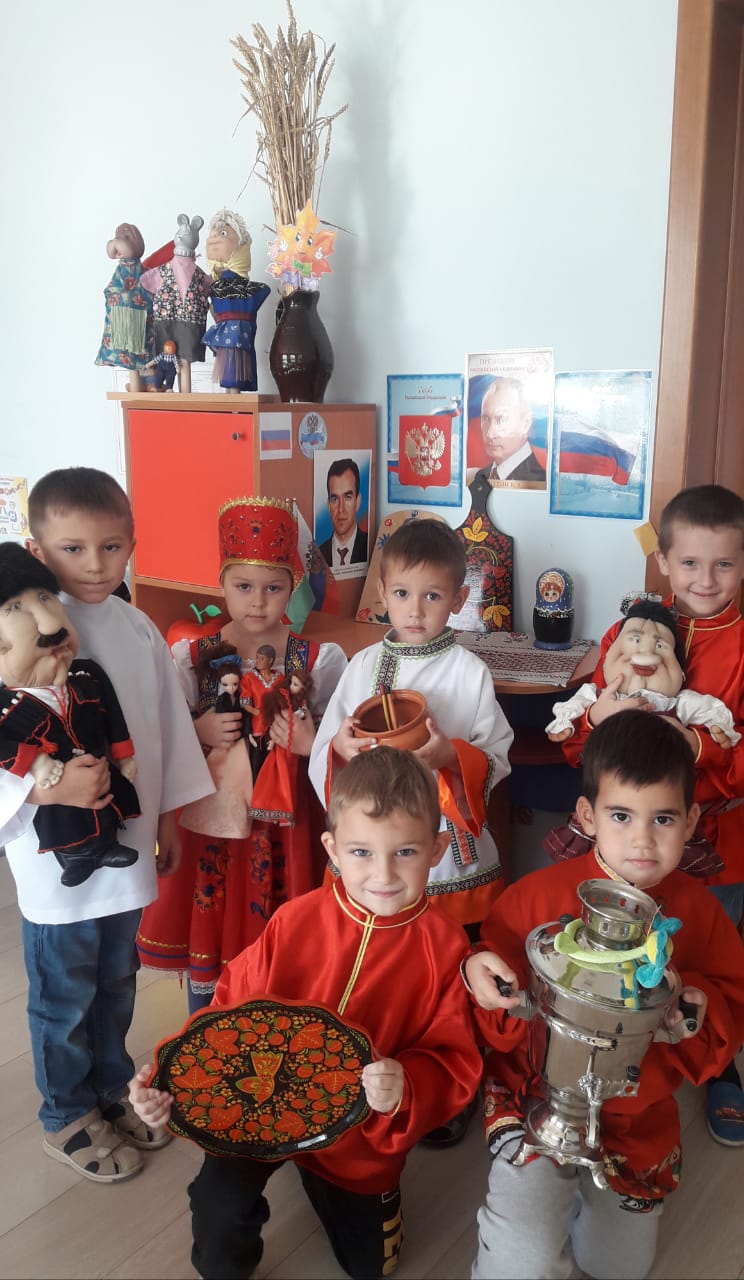 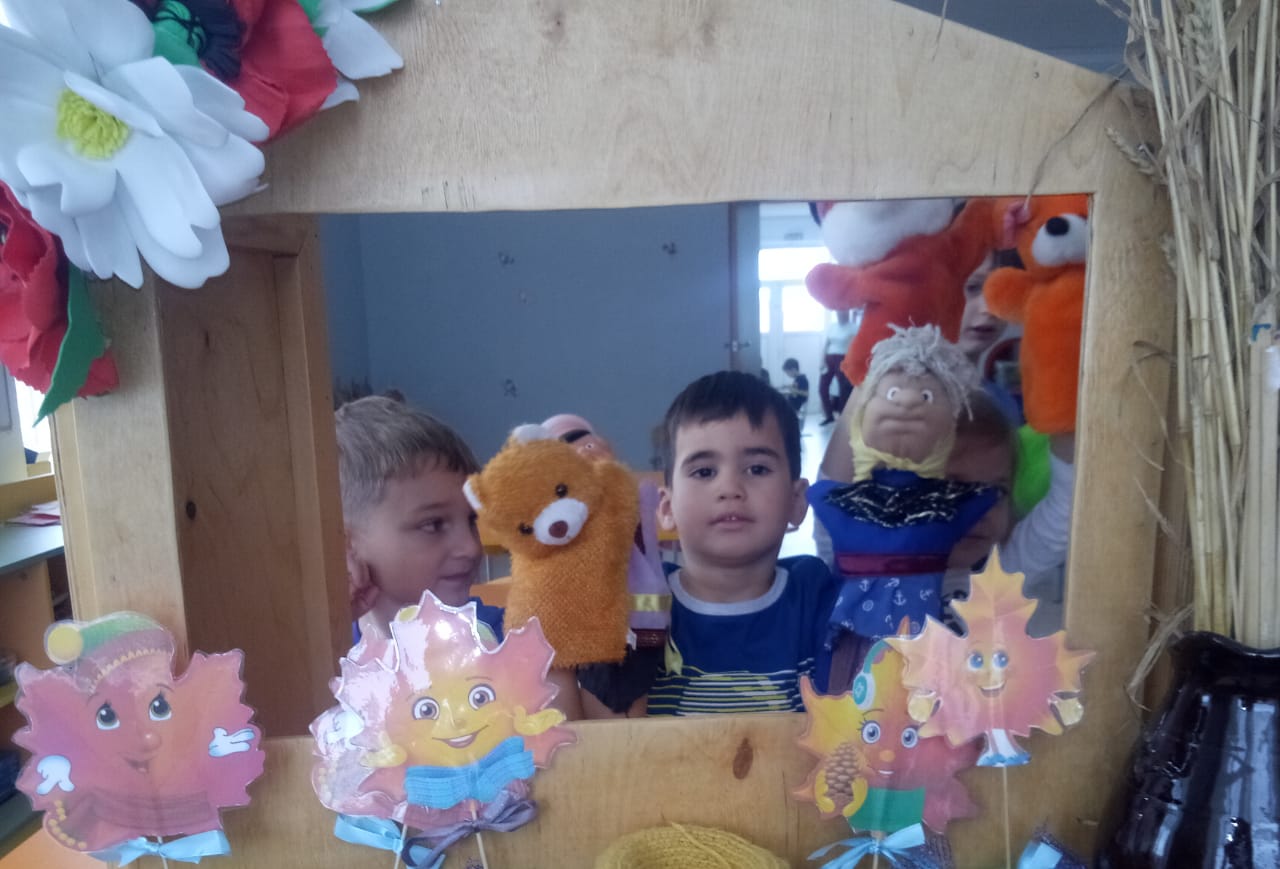 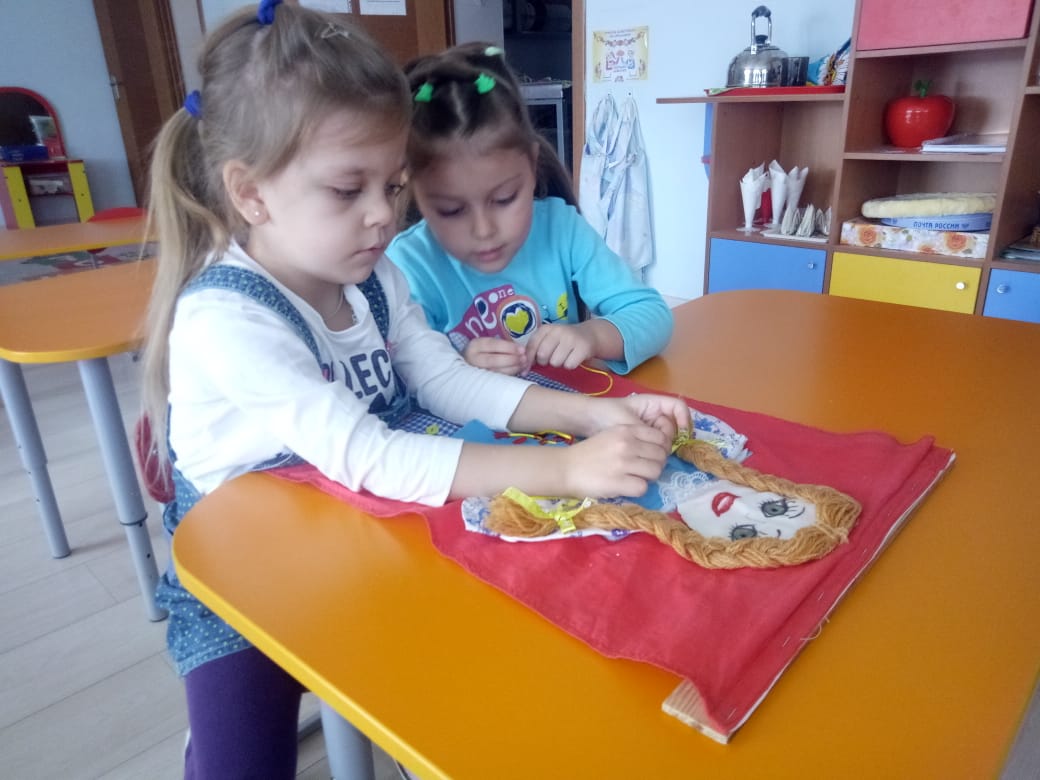 Игры со строительным материалом
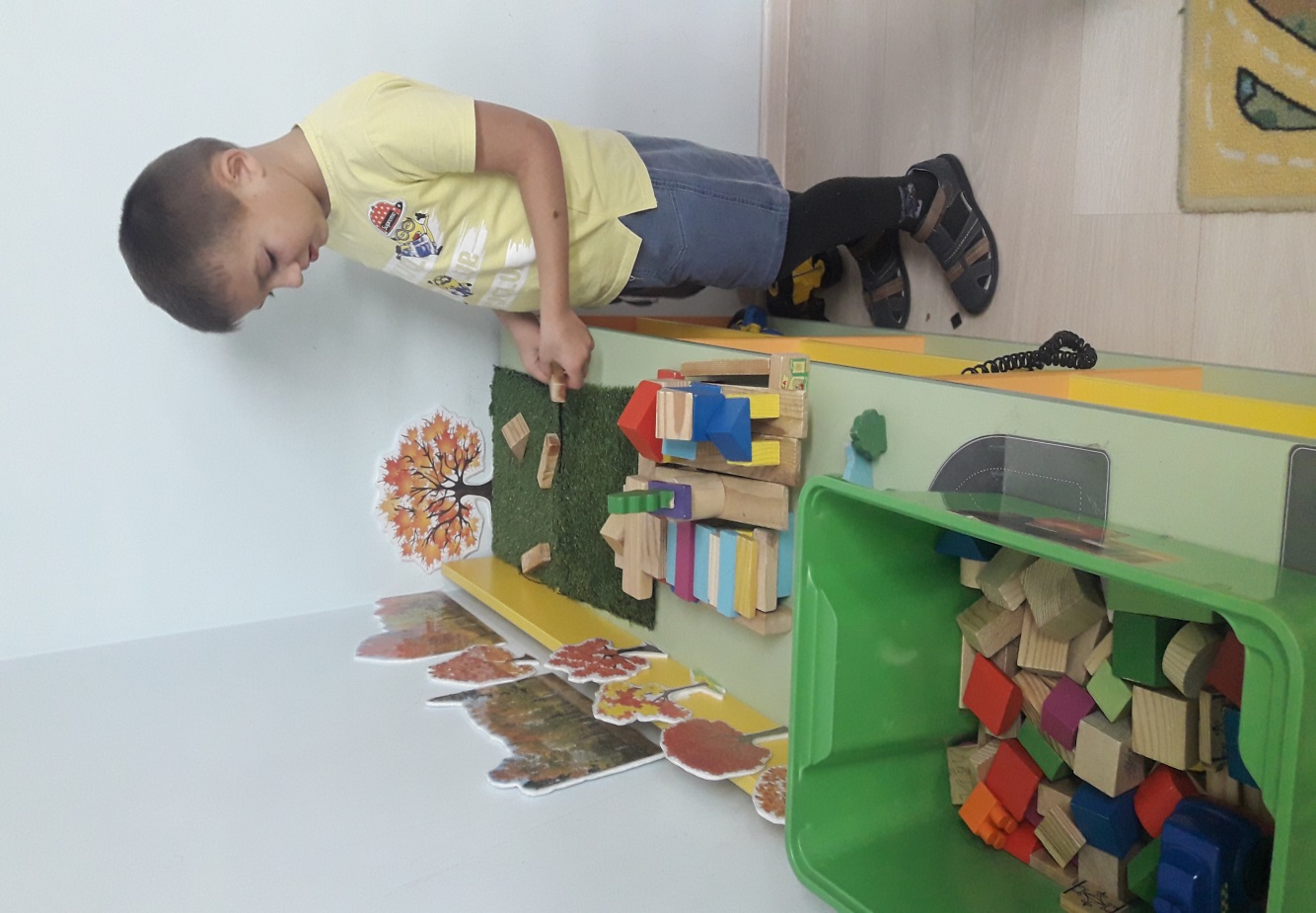 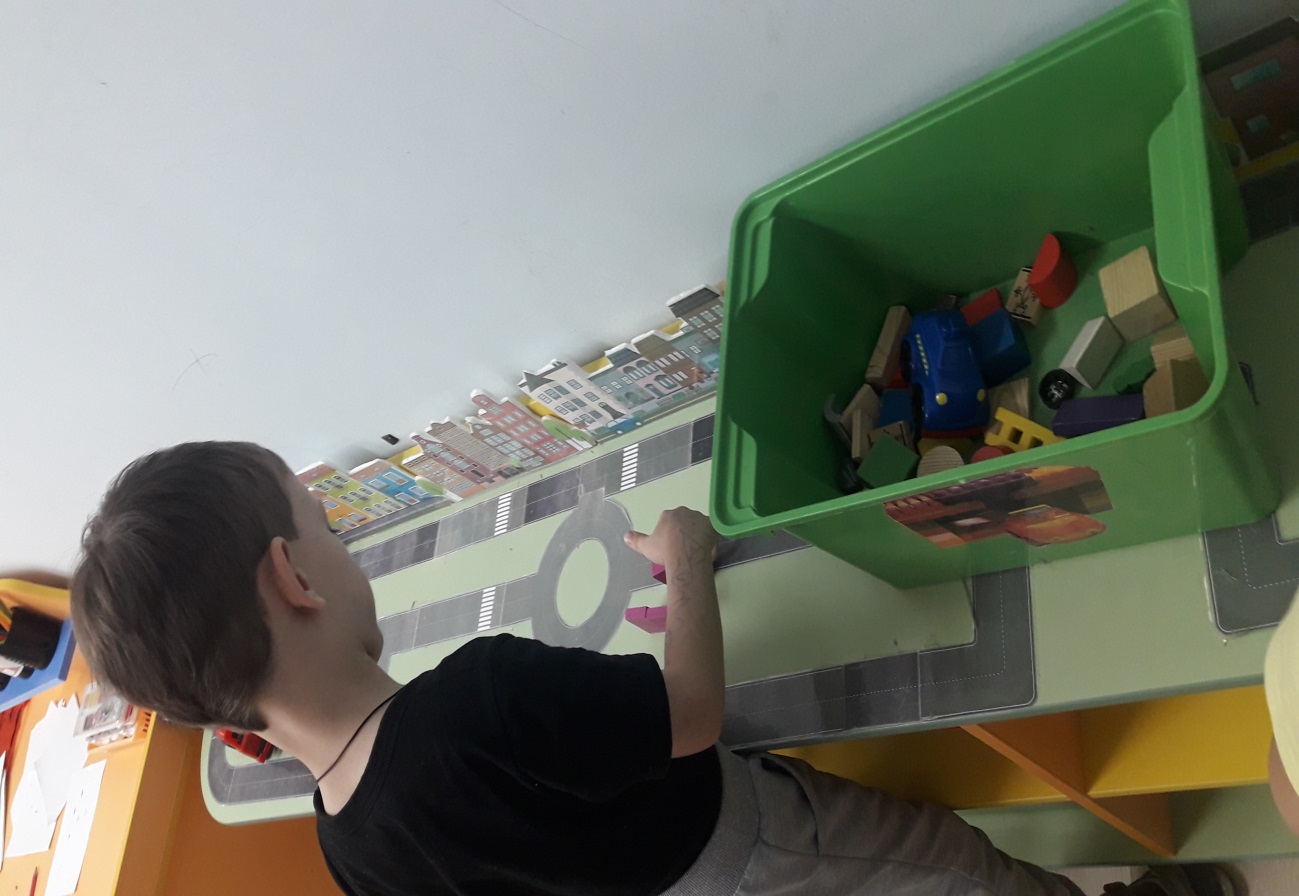 Дидактические игры
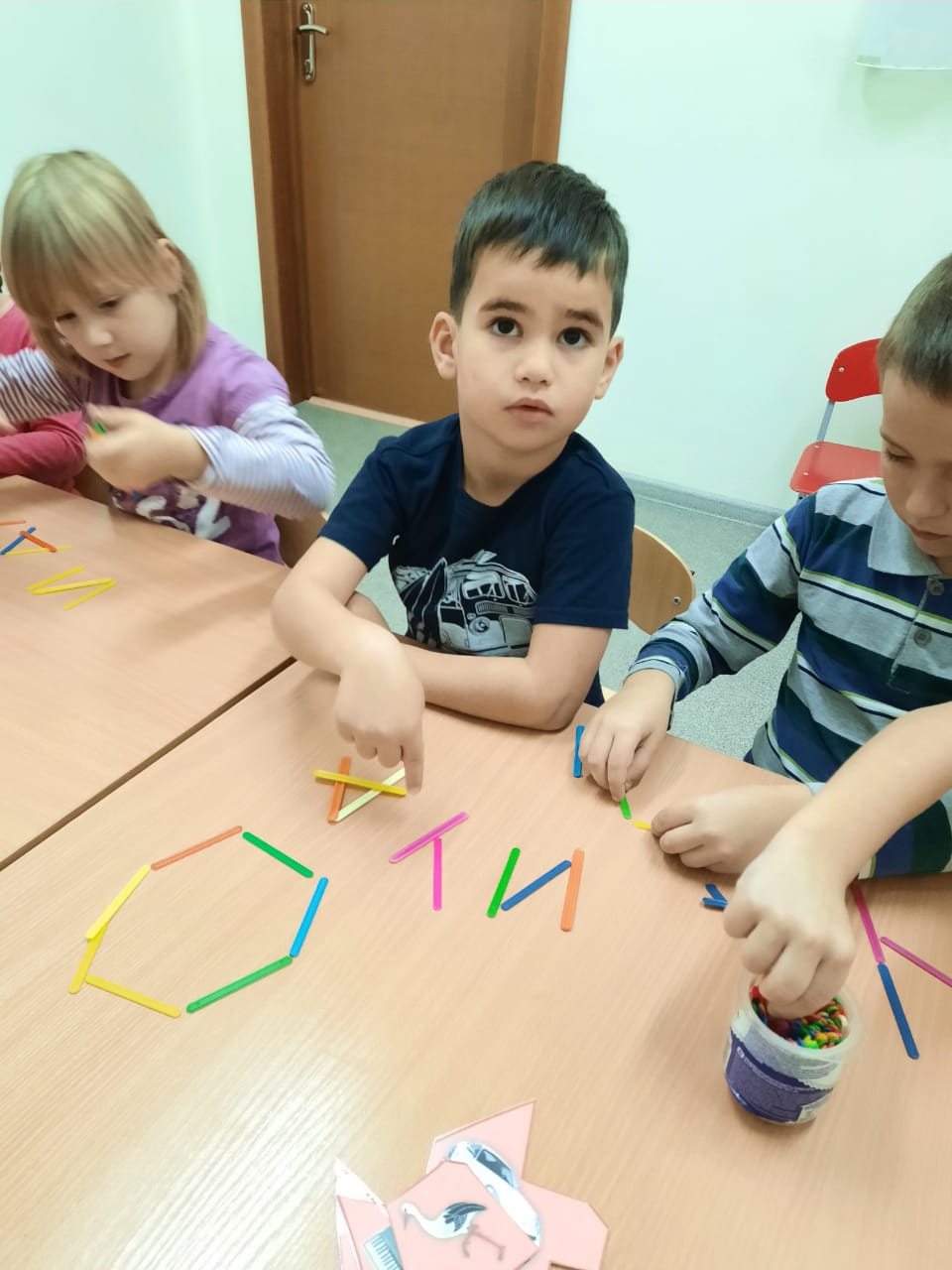 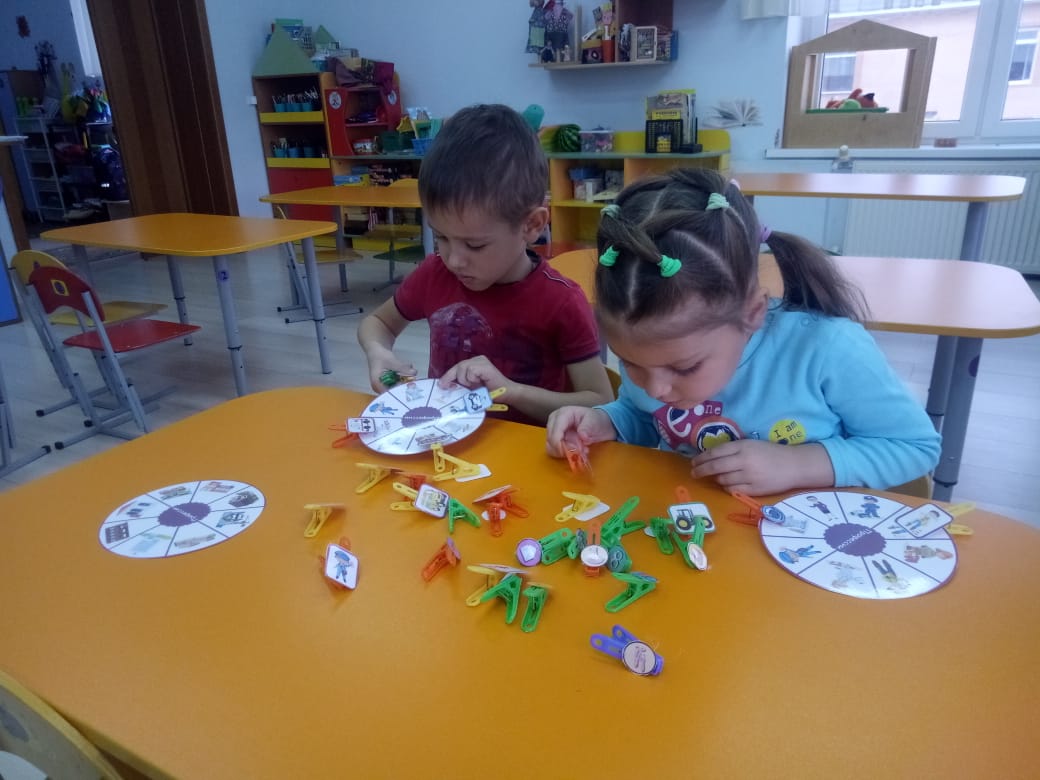 Игра в шашки
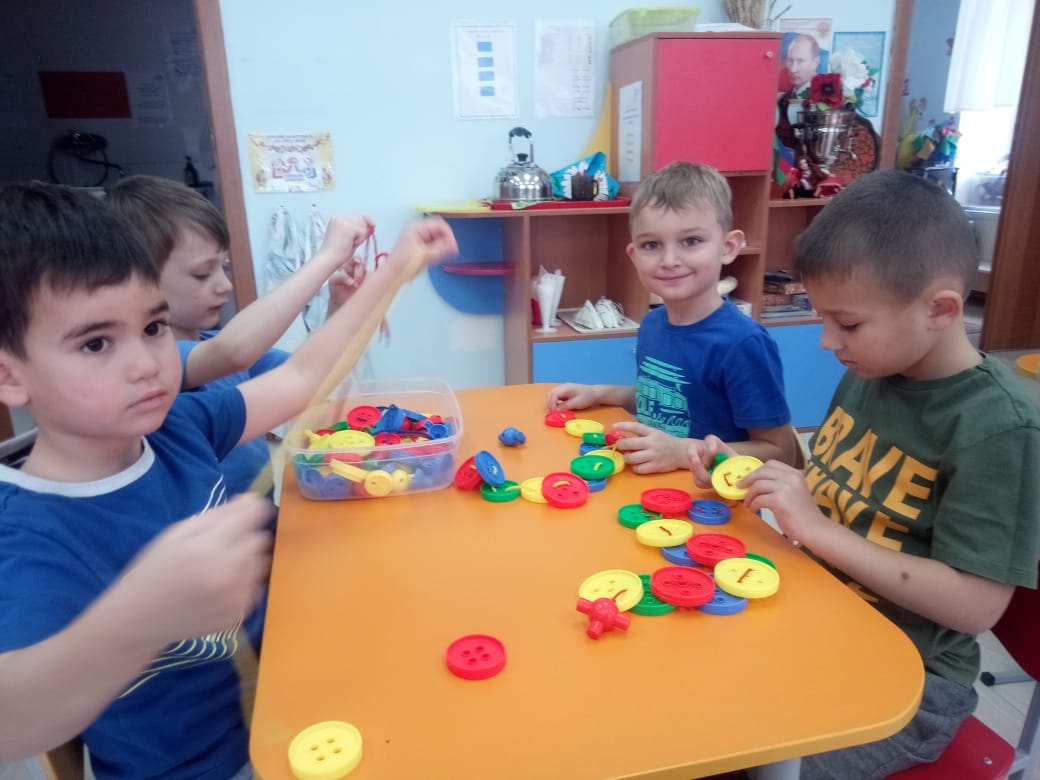 Игры-эксперименты
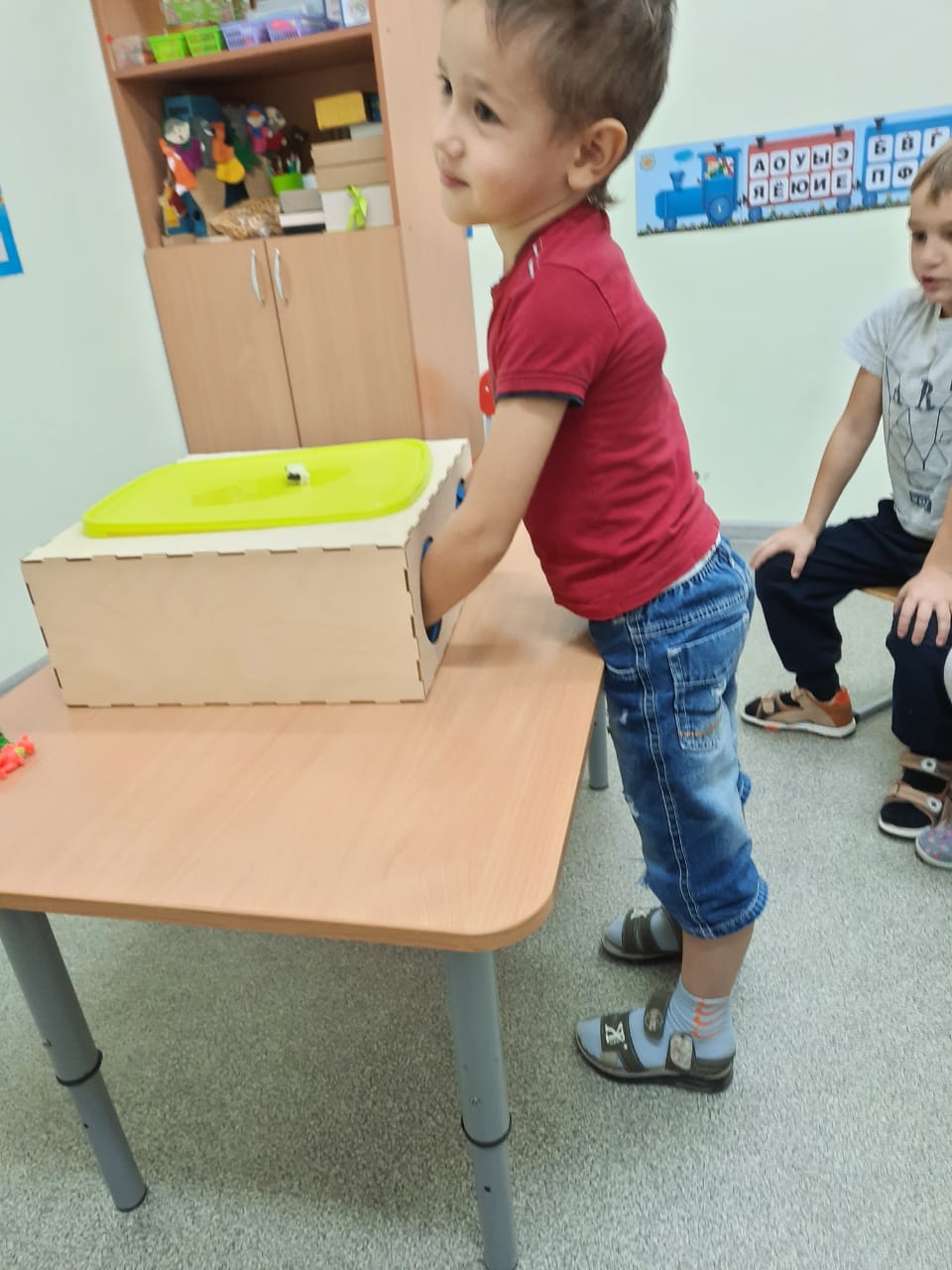 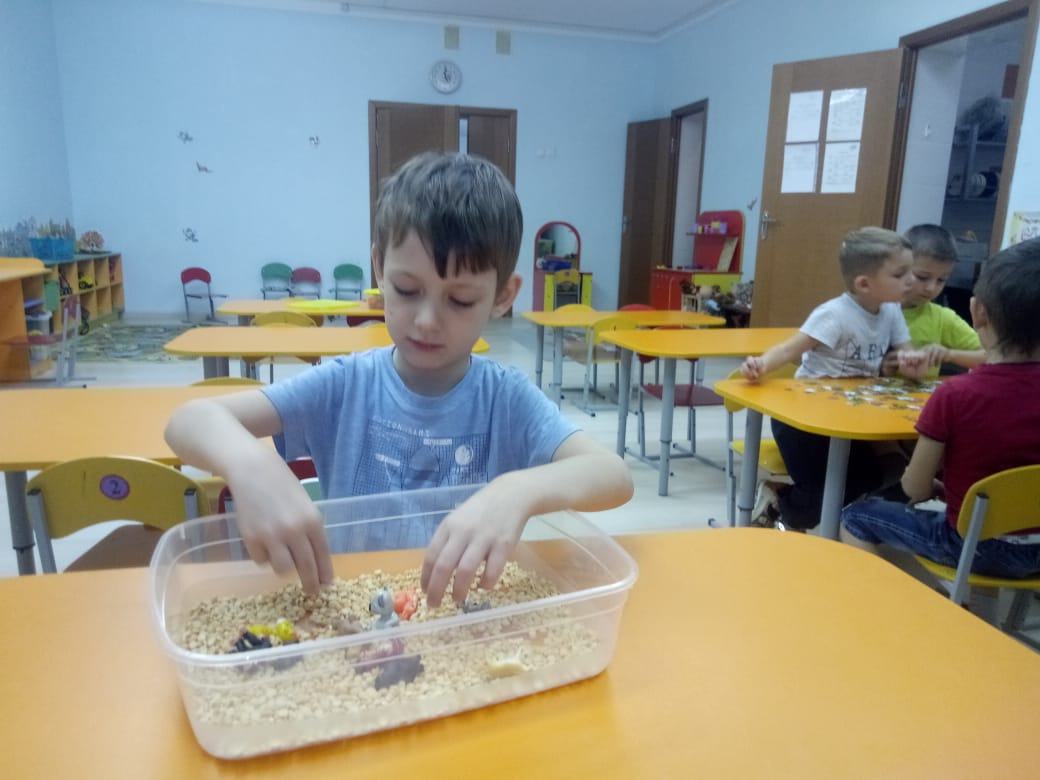 Подвижные игры
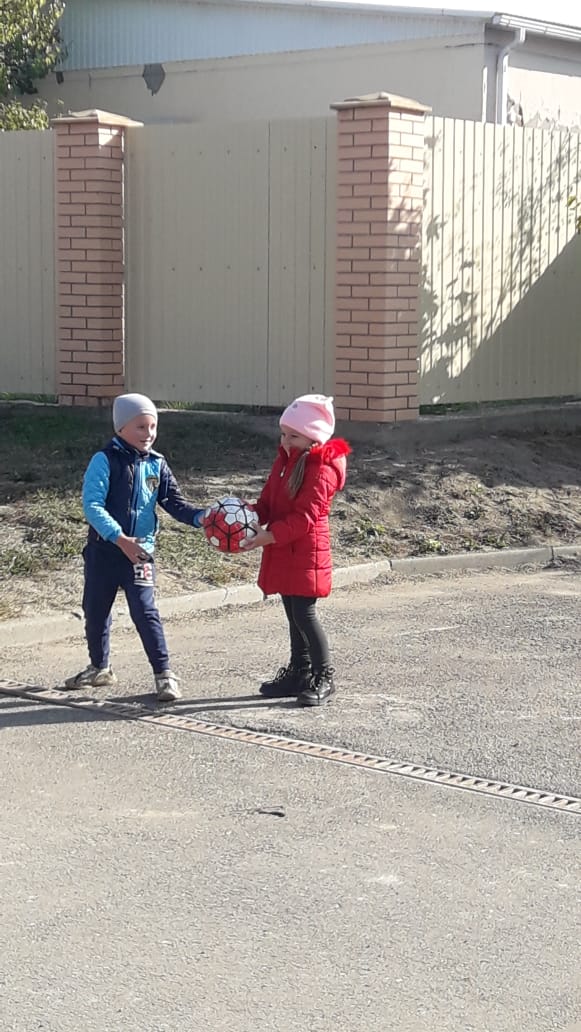 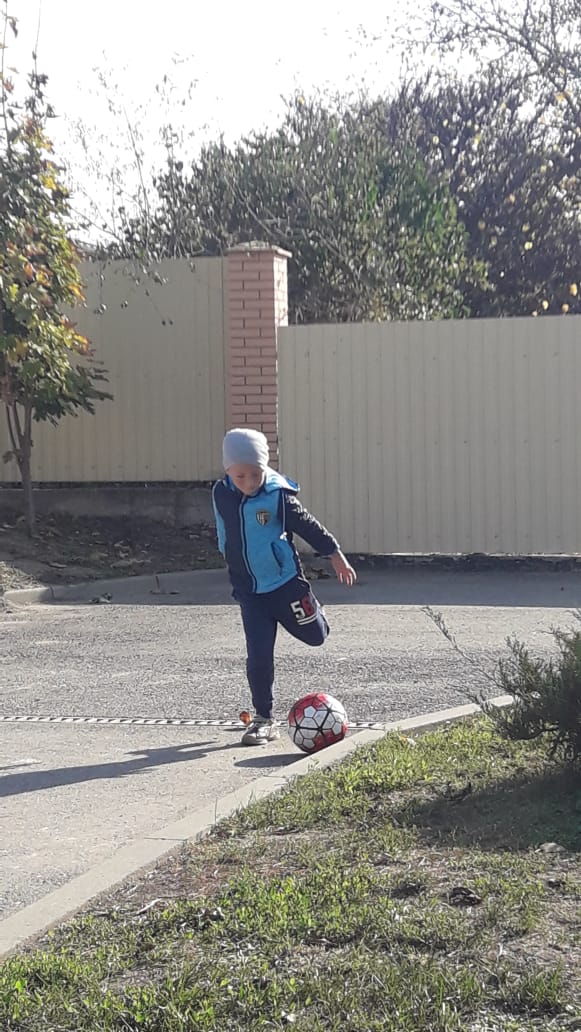 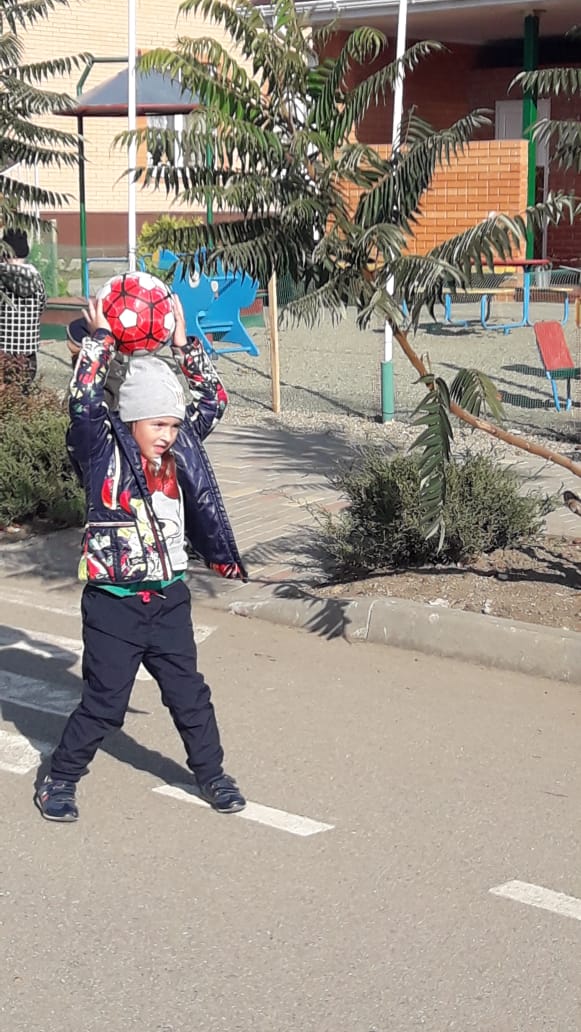 Спортивные игры
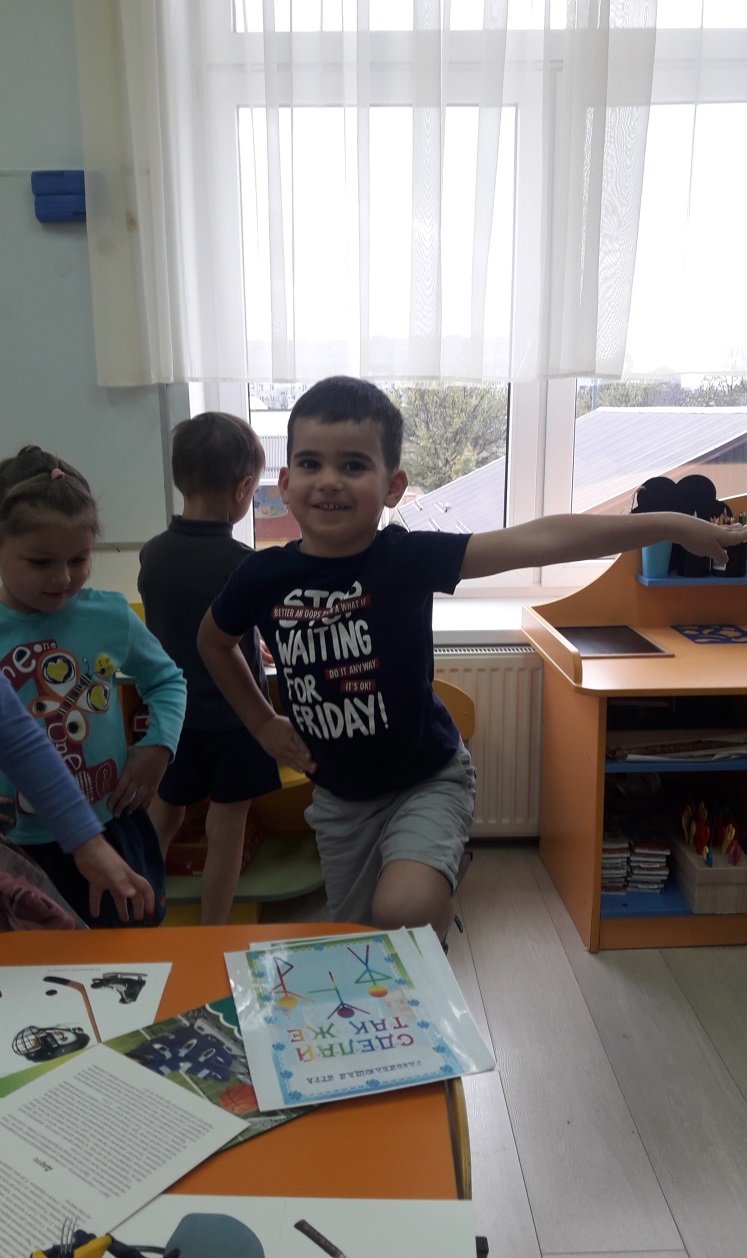 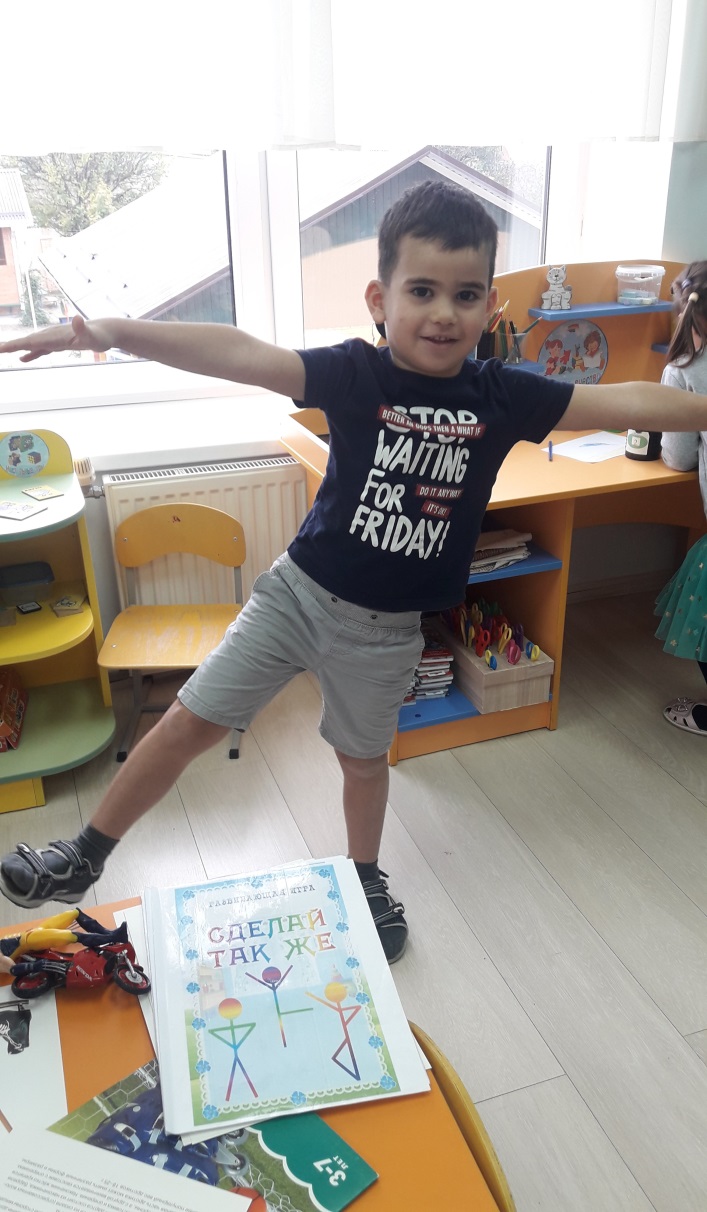 Спасибо за внимание
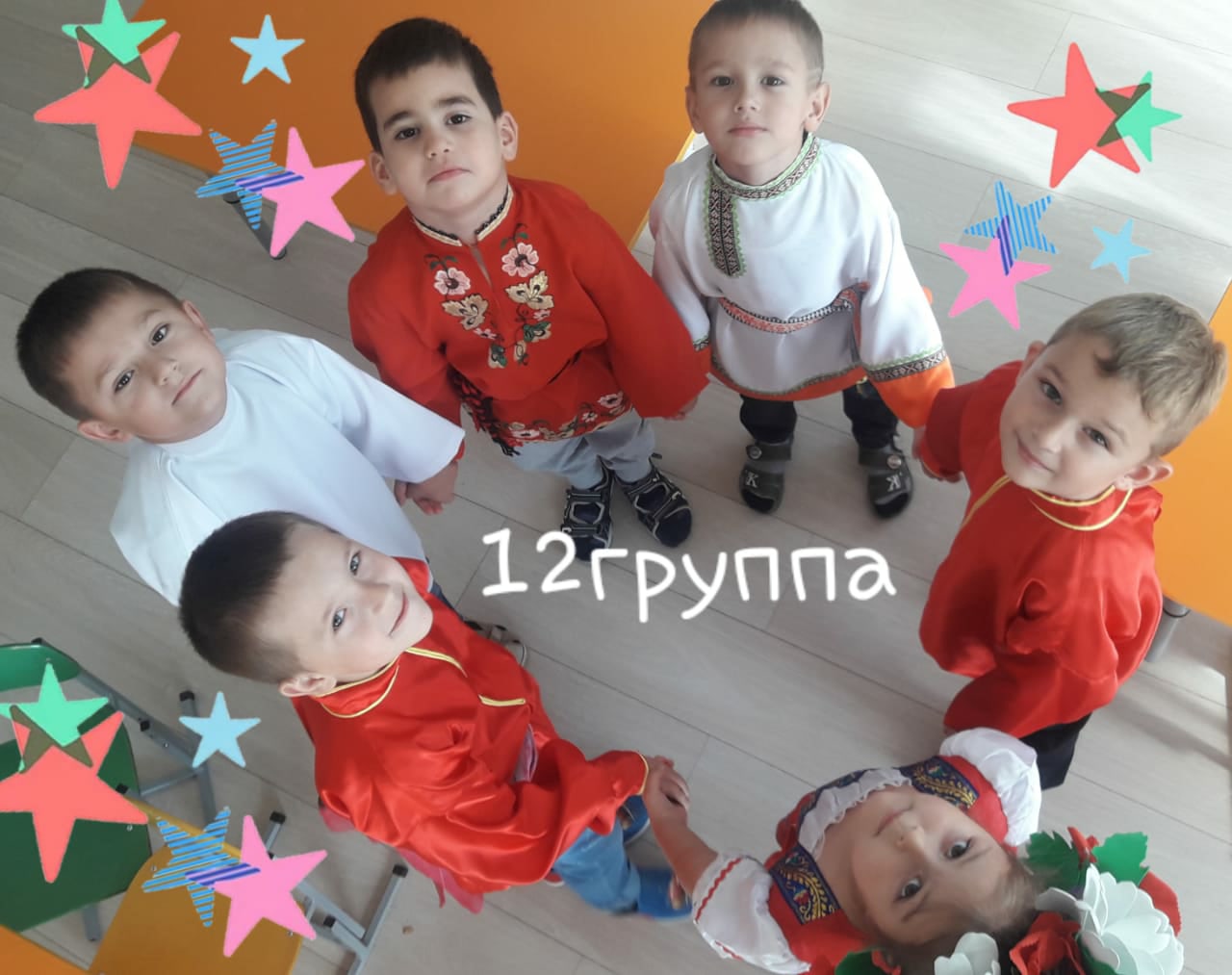